Em có nhận xét và suy nghĩ gì khi
 xem video trên?
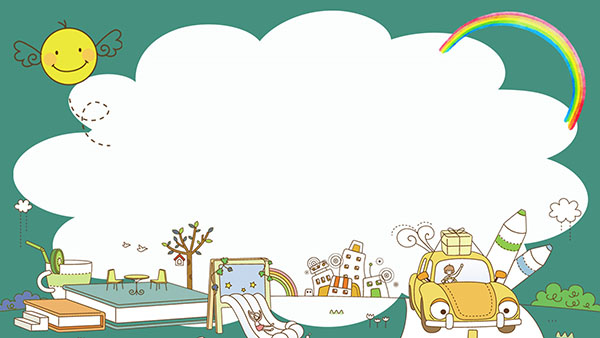 Bài 6: QUẢN LÍ TIỀN
Hoïc taäp töï giaùc, tích cöïc
Nội dung bài học
Ý nghĩa của quản lí tiền hiệu quả
Các nguyên tắc quản lí tiền hiệu quả
Cách tạo nguồn thu nhập cá nhân
CHIA NHÓM
NHÓM 1
NHÓM 2
NHÓM 3
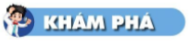 1. Ý nghĩa của quản lí tiền hiệu quả
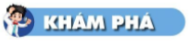 1. Ý nghĩa của quản lí tiền hiệu quả
PHÓNG VIÊN NHỎ
Thế nào là quản lí tiền hiệu quả?
- Quản lí tiền hiệu quả là biết sử dụng tiền một cách hợp lí nhằm đạt được mục đích đề ra như dự kiến.
Giả định em đang có 100.000 đồng, hãy đưa ra phương án chi tiêu của mình với khoản tiền này và giải thích vì sao em lựa chọn như vậy?
Cả tuần đều nhịn ăn sáng để dành tiền mua quyển truyện yêu thích. Em có đồng ý với ý kiến trên không?
Vì sao tiết kiệm thức ăn, điện, nước,... lại giúp chúng ta tiết kiệm được tiền?
Các nhóm hãy chia sẻ về cách tiết kiệm tiền của bản thân?
Quản lí tiền hiệu quả có ý nghĩa gì?
Cân bằng tài chính hiện quả
Cân bằng tài chính hiện quả
Chủ động tiền bạc để thực hiện các dự định tương lai.
Em có dự định gì cho tương lai?
Cân bằng tài chính hiện quả
Chủ động tiền bạc để thực hiện các dự định tương lai.
Đề phòng trường hợp bất trắc xảy ra
Em hãy kể tên những trường hợp bất trắc có thể xảy ra trong cuộc sống hằng ngày?
Đề phòng trường hợp bất trắc xảy ra
Ốm đau
Hỏng xe
Khi đi đường gặp trời mưa
Hỏng bút hay hết đồ dùng học tập
Dịch bệnh
Cân bằng tài chính hiện quả
Chủ động tiền bạc để thực hiện các dự định tương lai.
Đề phòng trường hợp bất trắc xảy ra
Giúp đỡ người khác khi gặp khó khăn
Giúp đỡ người khác khi gặp khó khăn
Em hãy kể những tấm gương đã giúp đỡ người khác khi gặp khó khăn?
Bé Phan Anh Khôi ủng hộ tiền tiết kiệm trong lợn đất cho Quỹ phòng, chống dịch Covid-19
2. Các nguyên tắc quản lí tiền hiệu quả
2. Các nguyên tắc quản lí tiền hiệu quả
SẮM VAI
Xây dựng kịch bản về nội dung 1 SKG trang 29
Xây dựng kịch bản về nội dung 2 SKG trang 29
Xây dựng kịch bản về nội dung 3 SKG trang 29
Nguyên tắc quản lí tiền hiệu quả là gì?
Nguyên tắc quản lí tiền hiệu quả
Xác định rõ mục tiêu quản lí tiền trên cơ sở các khoản thu từ thực tế của bản thân
Tiết kiệm trước khi chi tiêu, tiết kiệm thường xuyên, đều đặn
Chỉ chi tiêu các khoản cần thiết, tránh lãng phí
Hoạt động nhóm
Nhóm 1
Xác định rõ mục tiêu quản lí tiền trên cơ sở các khoản thu từ thực tế của bản thân
Nhóm 2
Tiết kiệm trước khi chi tiêu, tiết kiệm thường xuyên, đều đặn
Chỉ chi tiêu các khoản cần thiết, tránh lãng phí
Nhóm 3
Xác định rõ mục tiêu quản lí tiền trên cơ sở các khoản thu từ thực tế của bản thân
Nhóm 1
- Đầu tiên chúng ta phải liệt kê các khoản thu thực tế của bản thân là bao nhiêu tiền trong một tuần, một tháng. Có thể là khoản thu đến từ bán giấy vụn, tiền bán rau, bán trứng, bán hàng online trên mạng, hay tiền bố mẹ cho hằng ngày, tiền lixi dịp tết....
- Sau đó, chúng ta xây dựng mục tiêu quản lí tiền
Chia thu nhập thành những khoản nhỏ
Nhóm 2:
Tiết kiệm trước khi chi tiêu, tiết kiệm thường xuyên, đều đặn
Tiết kiệm thường xuyên: Bên cạnh việc sử dụng cho những mục đích cần thiết thì phải để ra được một khoản tiết kiệm. Số tiền tiết kiệm này ít nhất là 10% thu nhập để dự phòng những trường hợp rủi ro hay những dự định lớn. Nên tiết kiệm một cách thường xuyên và đều đặn.
Hình thành thói quen tiết kiệm
Nhóm 3:
Chỉ chi tiêu các khoản cần thiết, tránh lãng phí
Các khoản chi thiết yếu: thực phẩm, tiền điện nước, xăng dầu, vé xe buýt,  quần áo, đồ dùng học tập
Chi tiêu hợp lí: Là sử dụng tiền cho những việc cần thiết. Ưu tiên mua những thứ mình cần mua hơn những thứ mình muốn mua. Không chi tiêu vượt quá số tiền mình đang có.
Các khoản chi không thiết yếu: mua đồ chơi, ăn quà vặt, trà sữa...
Nếu chi tiêu tùy tiện, vượt quá mức cho phép sẽ dẫn đến hậu quả: không tích lũy được tiền để nếu khi gặp bất trắc xảy ra sẽ không có tiền để trang trải các khoản chi tiêu cần thiết, có thể dẫn đến hậu quả một số bạn có hành vi xấu là ăn trộm tiền, cướp giật…
Để tránh việc chi tiêu quá mức nên xác định rõ những khoản nào cần thiết phải chi tiêu có thật sự cần thiết ở thời điểm hiện tại hay không, chỉ mua những thứ thực sự cần và phù hợp với khả năng chi trả
Chỉ mua những thứ thực sự cần và phù hợp với khả năng chi trả
DẶN DÒ
Hoàn thành bài
Chuẩn bị bài mới
Xem lại bài đã học
[Speaker Notes: Tác giả bộ ppt Toán + TV2: Phan Thị Linh – Đà Nẵng
Sđt lh: 0916.604.268
+ Zalo: 0916.604.268
+ Facebook cá nhân: https://www.facebook.com/nhilinh.phan/
+ Nhóm chia sẻ tài liệu: https://www.facebook.com/groups/443096903751589
Hãy liên hệ chính chủ sản phẩm để được hỗ trợ và đồng hành trong suốt năm học nhé!]
- Các bạn học sinh trong hình trên đã tạo thêm thu nhập bằng cách nào? 
- Em còn biết những cách nào khác để tạo thêm thu nhập cho bản thân phù hợp 
với lứa tuổi.
- Làm bài tập phần Luyện tập và Vận dụng.
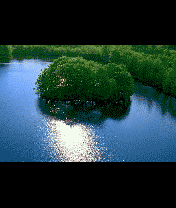 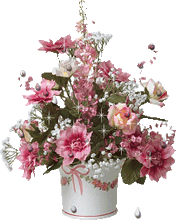 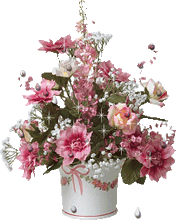 CHÂN THÀNH CÁM ƠN CÁC THẦY CÔ GIÁO VÀ CÁC CON!
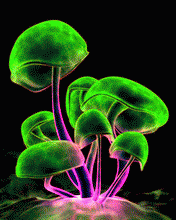 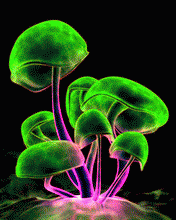 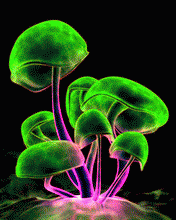